PERENCANAAN PEMBANGUNAN
Agus Sjafari
PENDAHULUAN
Pembangunan pada hakekatnya adalah upaya mewujudkan masyarakat yang adil dan makmur yang menjadi cita-cita bangsa Indonesia. 
Pembangunan juga dipandang sebagai peningkatan pertumbuhan ekonomi disertai keadilan sosial secara sadar. 
Pembangunan (development)  secara umum menganut tiga paradigma, yaitu pertumbuhan (growth), perbaikan (improvement), dan perubahan (change).  
Sebagai suatu proses, maka pembangunan masyarakat tidak terlepas dari aspek manajemen yang menanganinya.  Dalam suatu proses manajemen yang umum akan meliputi aspek perencanaan (planning), pengorganisasian (organizing), penggerakan (actuating), dan pengawasan (controlling).
PENGERTIAN DAN ISU-ISU PENDEKATAN PERENCANAAN PEMBANGUNAN
Perencanaan (planning) ditinjau dari segi sistem menurut Chadwick (1978) merupakan suatu proses yang bertingkat yang dapat mengontrol suatu susunan kegiatan  dimana urutan proses pekerjaan harus dilakukan. 
Roberts et al (1984) dalam bukunya Planning and Ecology, mendefinisikan planning sebagai suatu aktivitas yang berkaitan dengan alokasi atau eksploitasi yang rasional dari sumber-sumber daya untuk kemaslahatan manusia baik jangka pendek maupun jangka panjang.
Perencanaan pembangunan juga tidak bisa dilepaskan dari konsep hubungan antara sistem social (social system) dan lingkungan alam atau sistem ekologi (ecological systems).
LANJUTAN
Perencanaan pembangunan dari perspektif lingkungan menurut Eagles (1984) memiliki dua komponen yaitu : (1). sekumpulan alasan yang melihat tujuan perencanaan dari segi ekologi dan pembangunan manusia; (2). seperangkat kriteria sebagai acuan dalam menilai pembangunan dari aspek etika ekologi dan etika social.
Sikap manusia akan berkisar dari negativistic, utilitarian, neutralistic, humanistic, aesthetic sampai kepada ecologistic (naturalistic). 
Isu lain dalam proses perencanaan pembangunan yaitu antara “top down” dan “bottom up”, atau antara pendekatan “central approach” dan “local approach”. 
Pendekatan “top down” atau “central approach” berarti perencanaan pembangunan utamanya datang dari pemerintah Pusat, atau dari lembaga pemerintah dibandingkan dari masyarakat bawah.
lanjutan
Pendekatan lokal dalam pembangunan akhirnya sangat diperlukan, dengan beberapa alasan yaitu : (1). adanya keanekaragaman dan kondisi daerah, (2) pentingnya pemerataan dalam pembangunan dan (3) adanya ketidakpastian dalam konsep-konsep pembangunan terdahulu.
Isu-isu utama yang muncul dari pengalaman Negara-negara berkembang dalam hal ini yaitu : (1) pengembangan partisipasi masyarakat, (2) target group (3) monitoring dan evaluasi dan (4) kemiskinan, teknologi dan produktivitas. 
Aspek-aspek dalam pembangunan tidak hanya ekonomi, tetapi juga social, politik, hukum dan administrasi.  Perembangunan dalam hal ini dilakukan secara terencana dan dengan kesengajaan
KONSEP: MODEL PERENCANAAN PEMBANGUNAN (EKONOMI)
Menurut Todaro (1986) dalam buku Perencanaan Pembangunan : Model dan Metode, perencanaan (pembangunan) ekonomi merupakan usaha secara sadar dari suatu organisasi pusat untuk mempengaruhi, mengarahkan, serta dalam beberapa hal, bahkan mengendalikan perubahan dalam variable-variabel ekonomi yang utama (misalnya : PDB, konsumsi, investasi, tabungan dll.).
Selanjutnya Todaro menguraikan pendekatan perencanaan dalam perekonomian kapitalis, kolektivitas, dan ekonomi campuran. 
Model pembangunan ekonomi merupakan seperangkat hubungan terorganisasi yang memerikan berfungsinya suatu kesatuan perekonomian (rumah tangga, individu, nasional dan internasional) dengan seperangkat asumsi-asumsi yang disederhanakan.
lanjutan
Pemilihan model akan sangat tergantung kepada kematangan perekonomian yang ada, bagaimana struktur kelembagaan ekonomi dan peranan sektor swasta vs sektor pemerintah dalam pembangunan, ketersediaan data dan informasi, dan kendala-kendala operatisional tertentu (misalnya kelangkaan modal, devisa, dan lain lain).
Model agregat
Tipe model perencanaan yang paling sederhana adalah model agregat  yang berhubungan dengan perekonomian secara keseluruhan dan menyangkut komponen-komponen agregat seperti konsumsi, produksi, investasi, tabungan , ekspor, impor, dan lain lain.  Model ini biasanya digunakan untuk menentukan laju pertumbuhan PDB dengan asumsi yang disederhanakan.
Model sektoral
Tipe model perencanaan berikutnya adalah model sektoral,  yang terdiri dari dua pendekatanutama, yaitu pembagian kedalam sektor utama dan dan pendekatan sektor utama yang lengkap. 
Model pendekatan antarindustri
Pendekatan ketiga terhadap perencanaan dan yang paling canggih yaitu model antarindustri  dimana kegiatan dari seluruh sektor ekonomi yang produktif dan saling berkaitan satu sama lain dalam konteks seperangkat persamaan linier yang simultan yang menyatakan proses produksi yang spesifik dari masing-masing industri.
APLIKASI: SISTEM PERENCANAAN PEMBANGUNAN NASIONAL INDONESIA
Perencanaan pembangunan nasional dari perspektif “top down” atau “central approach”  bisa dideskripsikan sebagai berikut (LAN, 1993 dalam buku Sistem Administrasi Negara Republik Indonesia) :
Rencana Jangka Panjang
Perencanaan jangka panjang dalam pembangunan nasional sebelum era reformasi dituangkan dalam Garis-garis Besar Haluan Negara (GBHN) yang merupakan Ketetapan MPR.
Rencana Jangka Menengah
Pada Pola Umum Pelita digariskan tujuan, prioritas dan arah kebijaksanaan pembangunan secara umum dan dalam bidang-bidang serta sektor-sektor. 
Rencana Pembangunan  Daerah
Dari rencana jangka menengah (Repelita) diadakan pembagian kedalam sektor-sektor pembangunan, maupun kedalam rencana pembangunan wilayah-wilayah / propinsi.
Rencana Pembangunan Tahunan
Perencanaan pembangunan tahunan tercermin dalam APBN (Anggaran Pendapatan dan Belanja Negara).  Perencanaan tahunan merupakan penjabaran dari Repelita. 
Perencanaan Pembangunan secara “bottom up”
Mekanisme perencanaan dengan pendekatan sebaliknya, yaitu perencanaan pembangunan  dari segi pendekatan “bottom-up”  atau “local approach”  dalam system perencanaan pembangunan Indonesia juga memperoleh tempat dan sudah ada mekanisme dan aturannya.
SISTEM PERENCANAAN PADA PEMBANGUNAN MASYARAKAT
Community Development
Community development (CD) atau pembangunan masyarakat bisa dilihat dari beberapa bentuk.  Menurut Irwin T. Sanders (1958) dalam bukunya The Community : An Introduction to Social System, disebutkan bahwa terdapat empat cara melihat konsep CD yaitu sebagai sebuah proses,  sebagai sebuah metode,  sebagai sebuah program, dan sebagai sebuah gerakan.
lanjutan
CD sebagai sebuah metode (meliputi proses dan tujuan) maka terkait dengan suatu cara mencapai hasil akhir,  dari suatu metode kerja sampai tujuan bisa tercapai. Penekanan kepada suatu hasil akhir (end).
CD sebagai sebuah program (meliputi metode dan isi), melibatkan suatu metode yang terdiri dari sekumpulan prosedur,  dan isi yang terdiri dari sederet aktivitas. 
CD sebagai sebuah gerakan (meliputi program dan dinamika emosional), maka CD cenderung menjadi terinstitusionalisasi untuk membentuk struktur organisasinya sendiri, untuk menerima prosedur dan para praktisi professional.
Prinsip-prinsip
Kegiatan yang dilakukan harus berhubungan dengan kebutuhan dasar masyarakat;
Pembangunan masyarakat yang seimbang memerlukan penerapan program dengan beberapa tujuan;
Perubahan sikap masyarakat sangat penting dicapai pada tahap awal pembangunan;
Pembangunan masyarakat mengendaki peningkatan partisipasi masyarakat yang lebih baik, revitalisasi pemerintah local dan transisi menuju administrasi lokal yang efektif;
Pelatihan pemimpin local agar menjadi slah satu tujuan program;
Mendorong partisipasi wanita dan pemuda;
Agar efektif, perlu bantuan pemerintah secara intensif dan extensive pada proyek-proyek atas inisiatif masyarakat;
lanjutan
Implementasi pembangunan masyarakat pada tingkat masyarakat memerlukan kebijakan yang konsisten, administrasi yang tepat, rekrutmen dan pelatihan pengelola, mobilisasi sumberdana local dan nasional, dan evaluasi;
Sumberdaya dari organisasi non pemerintah harus dumanfaatkan secara optimal pada tingkat lokal, nasional dan internasional;
Kemajuan ekonomi dan social pada tingkat lokal memerlukan kesejajaran pembangunan pada skala yang lebih luas.
ASPEK PERENCANAAN COMMUNITY DEVELOPMENT
1. Planning  (perencanaan) meliputi kegiatan-kegiatan :
Peramalan, perumusan tujuan, pemrograman, penyusunan tata waktu, perumusan kebijakan, penyusunan prosedur, dan penganggaran
2. Organizing (pengorganisasian) meliputi kegiatan-kegiatan :
Pengorganisasian / pembentukan struktur, pendelegasian, dan pemantapan hubungan kerja
3. Staffing and Leading (penempatan dan kepemimpinan) meliputi kegiatan-kegiatan 
Pengambilan keputusan, komunikasi, seleksi personel, pengembangan orang, memotivasi, dan pemecahan masalah.
4. Controlling (pengawasan) meliputi kegiatan-kegiatan :
Menentukan standar kinerja, mengukur kinerja, mengevaluasi kinerja dan perbaikan kinerja kegiatan.
Dampak Pembangunan
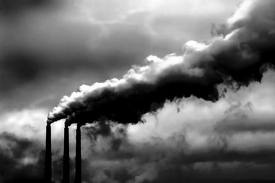 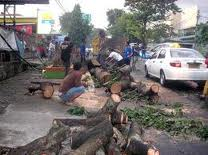 Kerusakan lingkungan
Polusi Udara
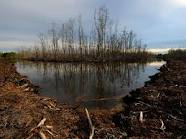 Kerusakan alam
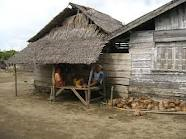 Kemiskinan